Pluto’s Opposition Surge Datasetgbo-palomar:pharo-pluto::1.0
Jian-Yang Li
Planetary Science Institute
June 30, 2021
Dataset Overview
Ground-based observations of Pluto-Charon system on July 31, 2018 using Palomar/PHARO in J, H, K bands
Total 129 images
Dataset contains a brief description (description.txt)
No documentation included
The only reference to the dataset (Buratti et al. 2021) is in revision and not publicly available
Lack of documentation
No any documentation provided
No information about the imaging strategy, sequence, filter configuration, AO settings, weather conditions, or anything available
No information about what each image is, other than the FITS header keywords and the xml labels, both containing the observation parameters but not enough to understand the data
No information about the rational for using AO and the AO system configuration during observations
The ‘OBJECT’ keyword in FITS headers are empty for 65 images, and others are not very useful either
No information about the instrument and telescope is available, and no reference is provided
Almost impossible to digest the data for any practical use due to the lack of documentation
Images
All FITS images can be loaded without problem with astropy.io.fits and DS9
Display orientation seems to be set correct set with both PDS labels and WCS system in FITS header
Mismatch of images and corresponding information?  See next two slides
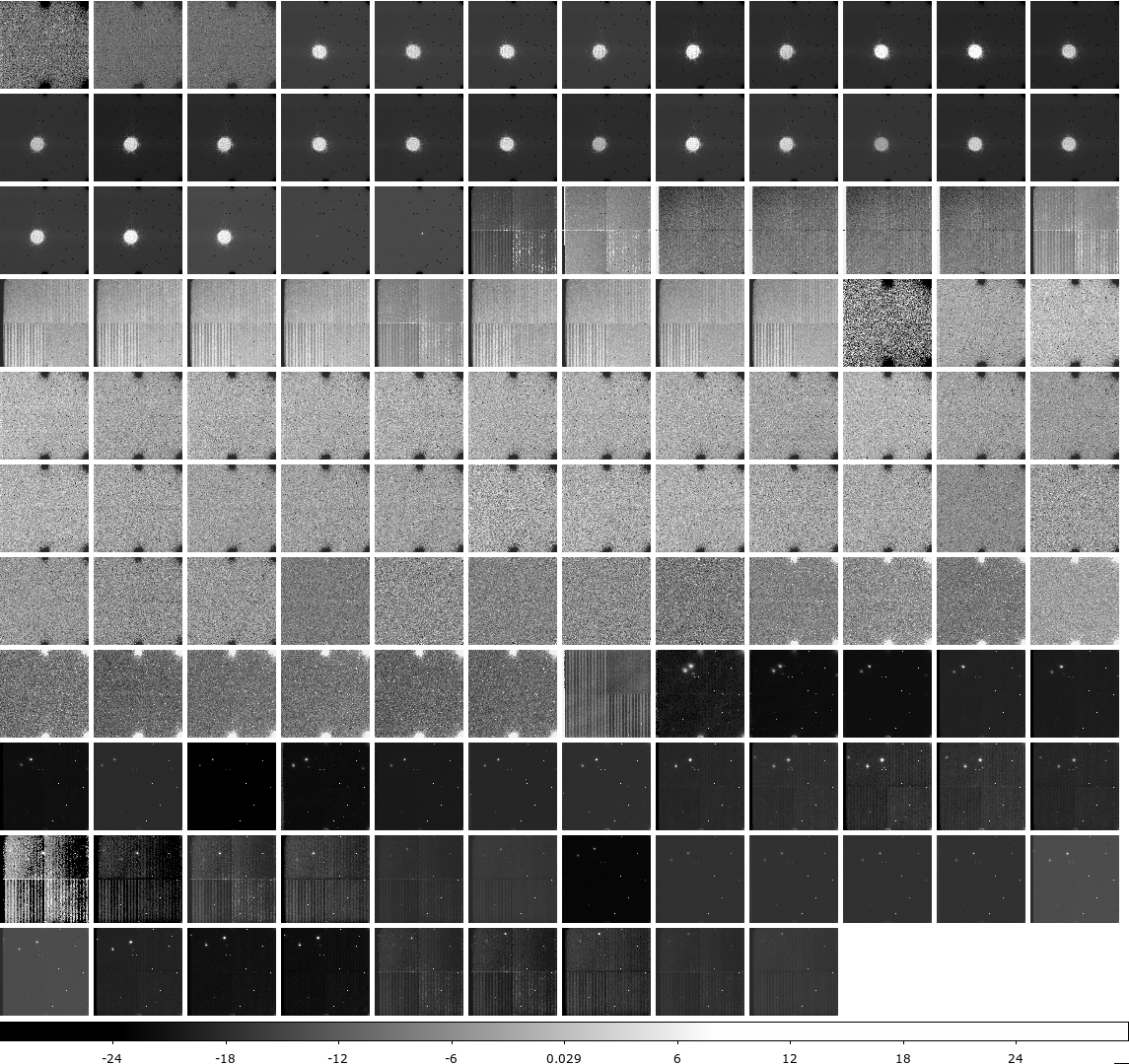 0001             0002             0003             0004             0005
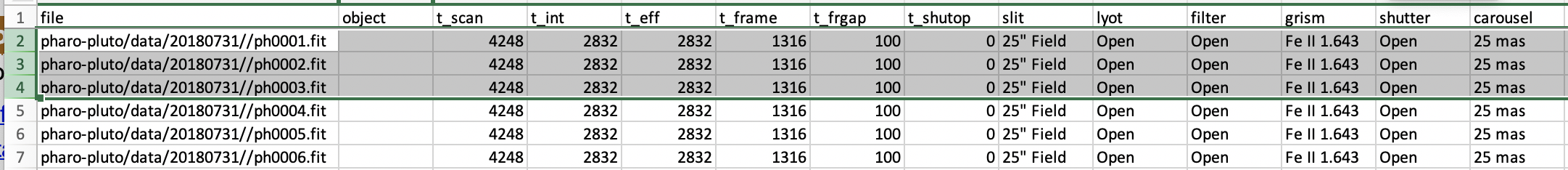 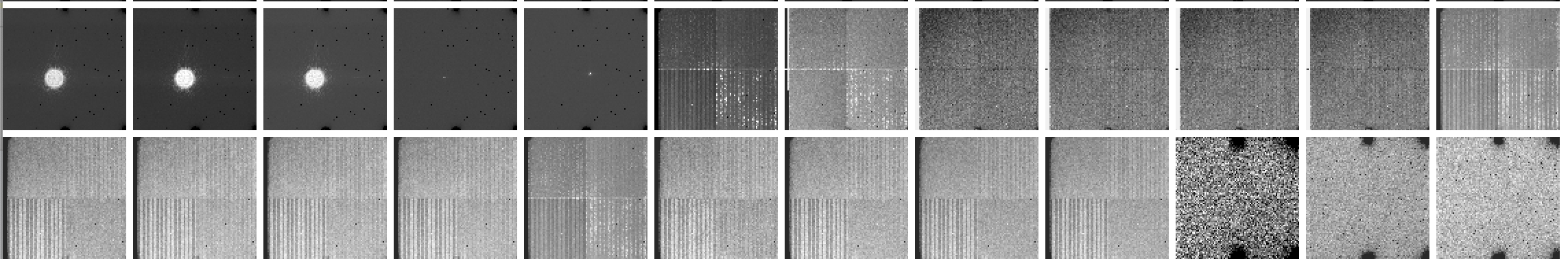 0025             0026             0027             0028             0029             0030              0031
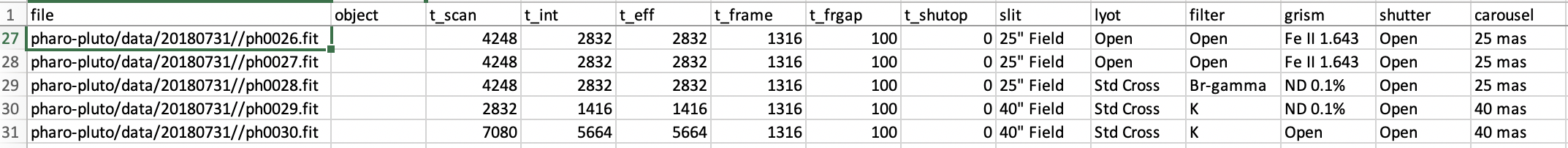 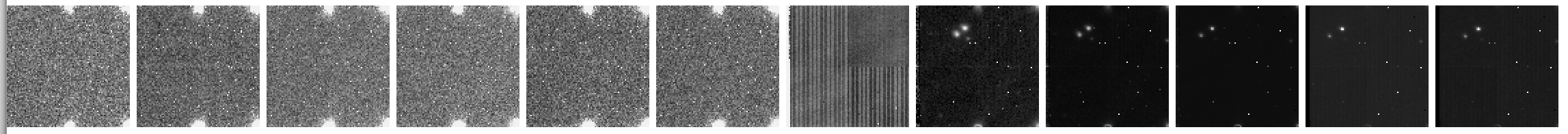 0088             0089             0090             0127             0128             0129
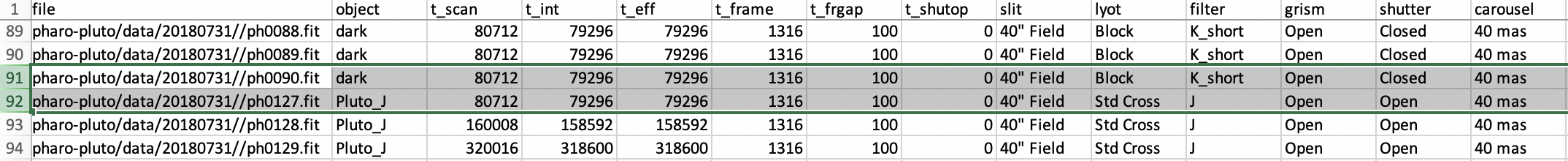 Conclusion
Cannot be certified
All necessary documentation needs to be provided
Explain the observing strategy, rational of using AO
Observing conditions: AO configuration, weather condition, observing sequence
Other information necessary for users to understand and use the data, particularly for AO
List of observing parameters corresponding to all images, such as target, image type (dark, flatfield, target image)
Other suggestions
Thumbnails of all images
Information about the instrument and telescope, if not available directly from PDS